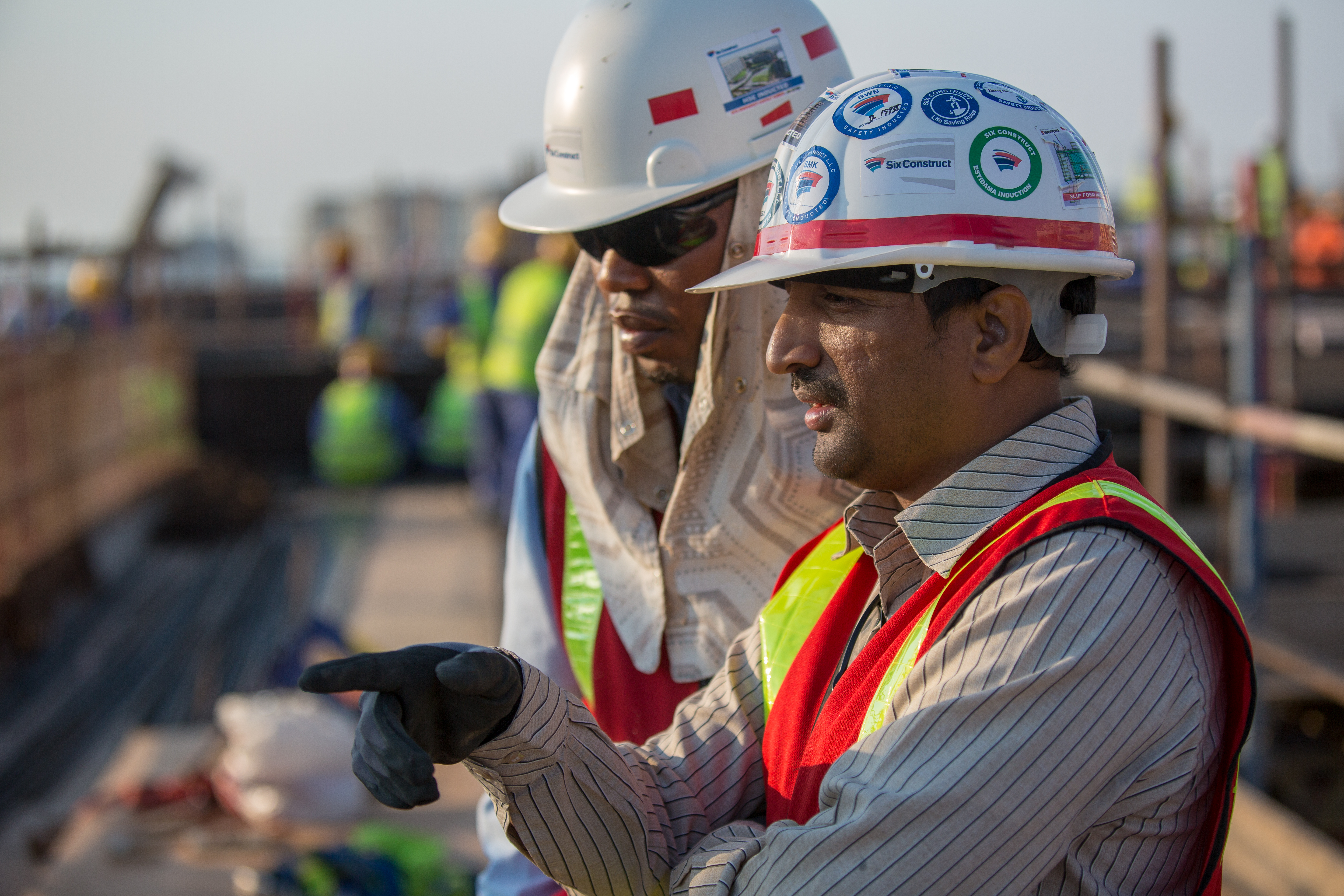 SUBCONTRACTOR ENGAGEMENT
GLOBAL SAFETY TIME OUT 2022
CLIMATE WORKSHOP
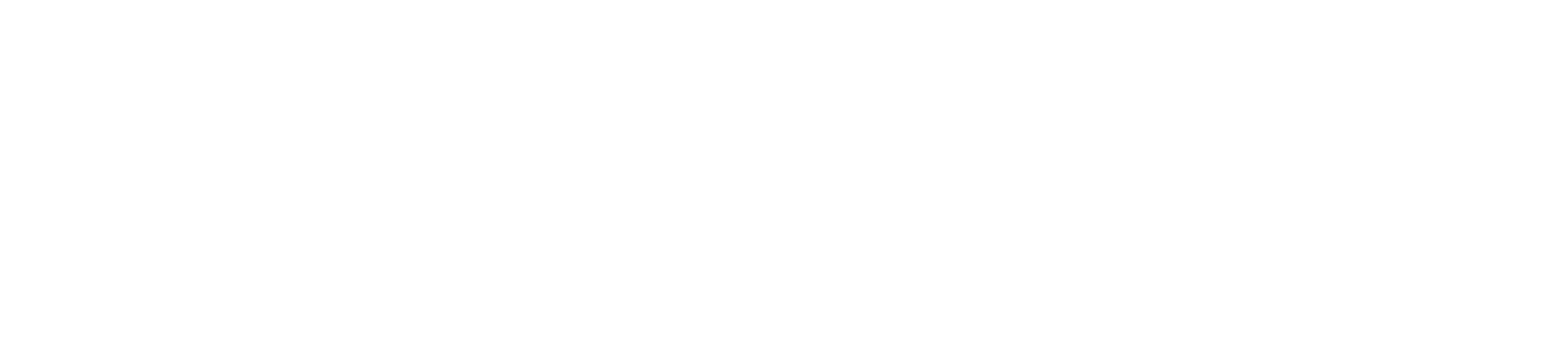 SYSTEMS
3CHALLENGES
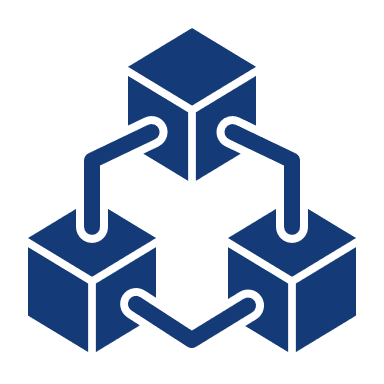 CLIMATE
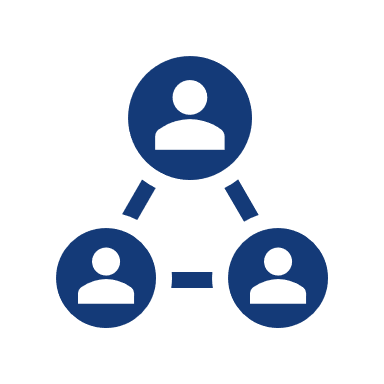 MOTIVATION
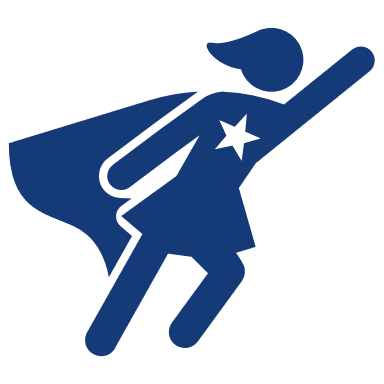 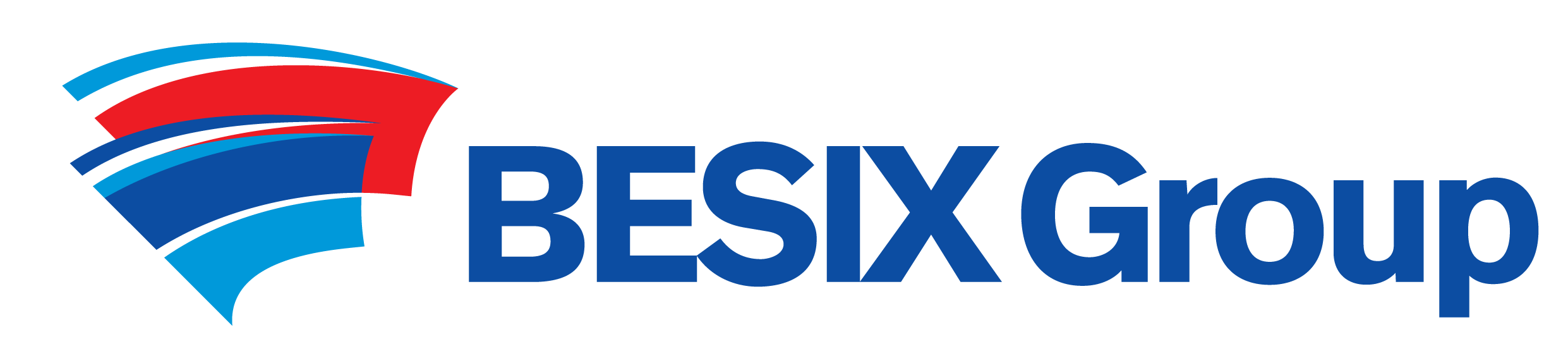 SYSTEMS
3CHALLENGES
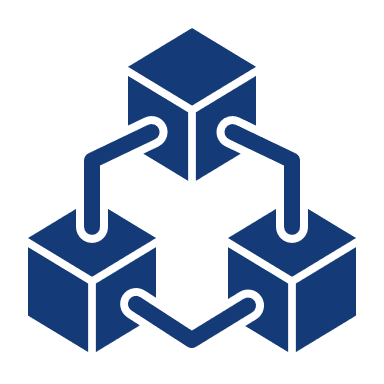 CLIMATE
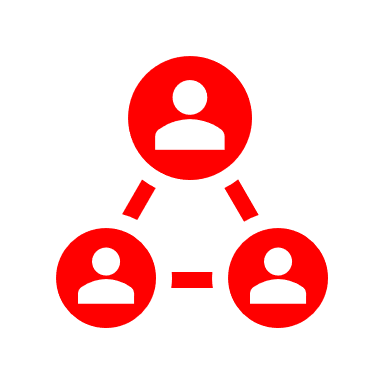 MOTIVATION
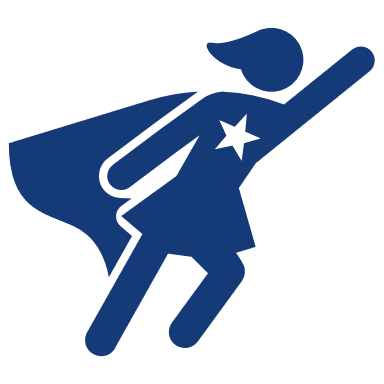 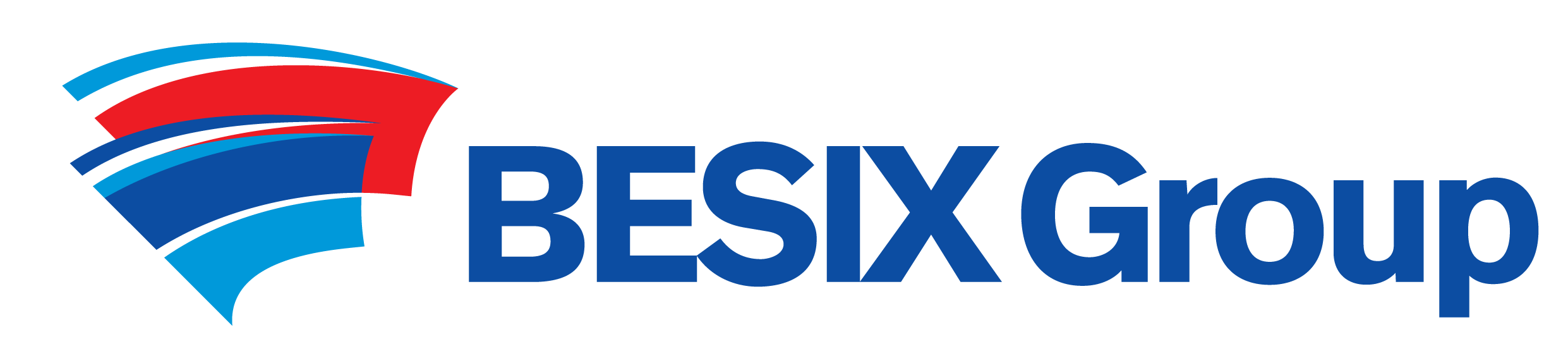 CLIMATE
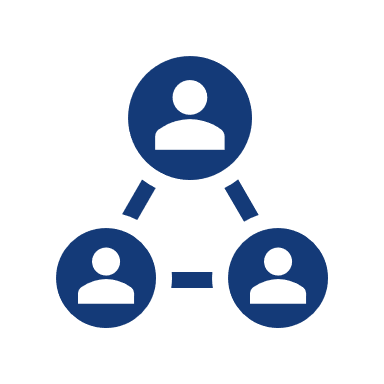 Learning and speaking up
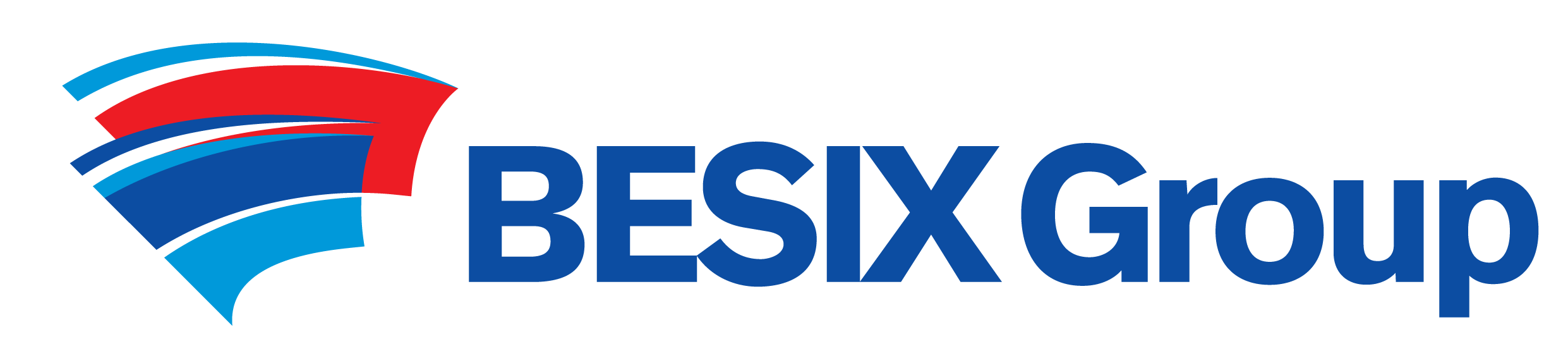 CLIMATE
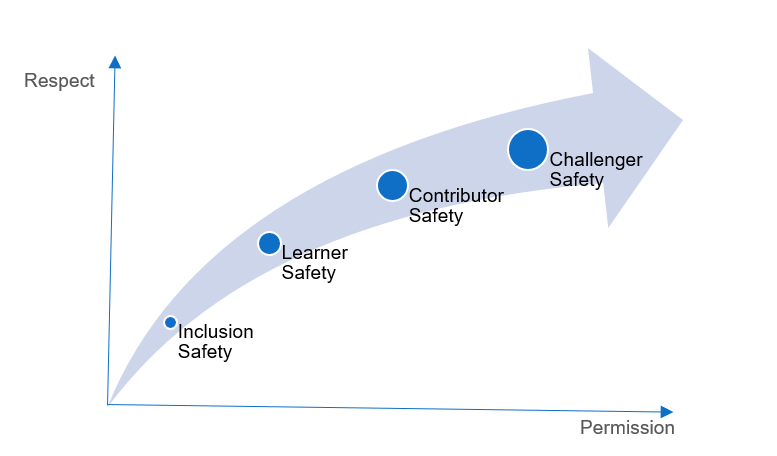 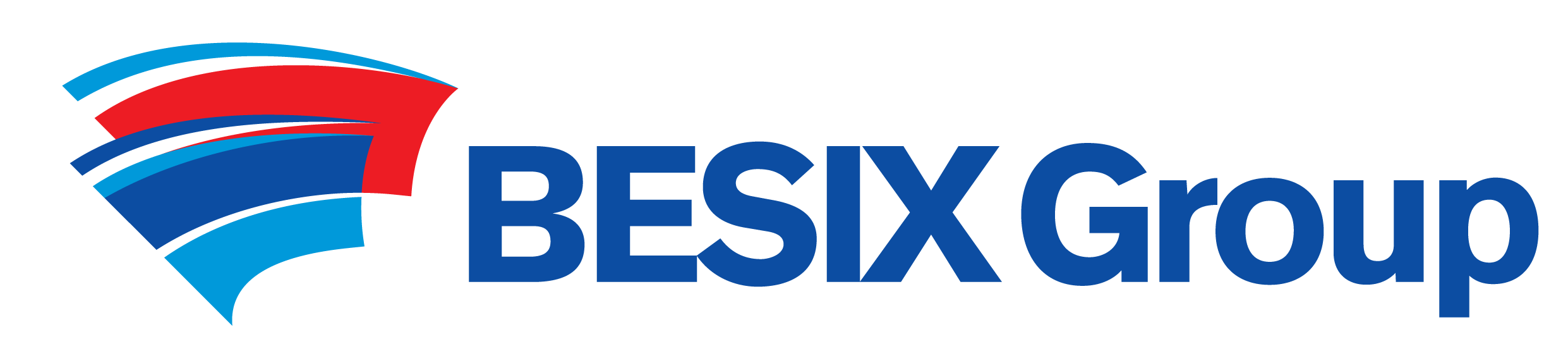 CLIMATE
Inclusion safety
Respect as a team member
Permission to interact as a team member
Inclusion in exhange for absence of harm
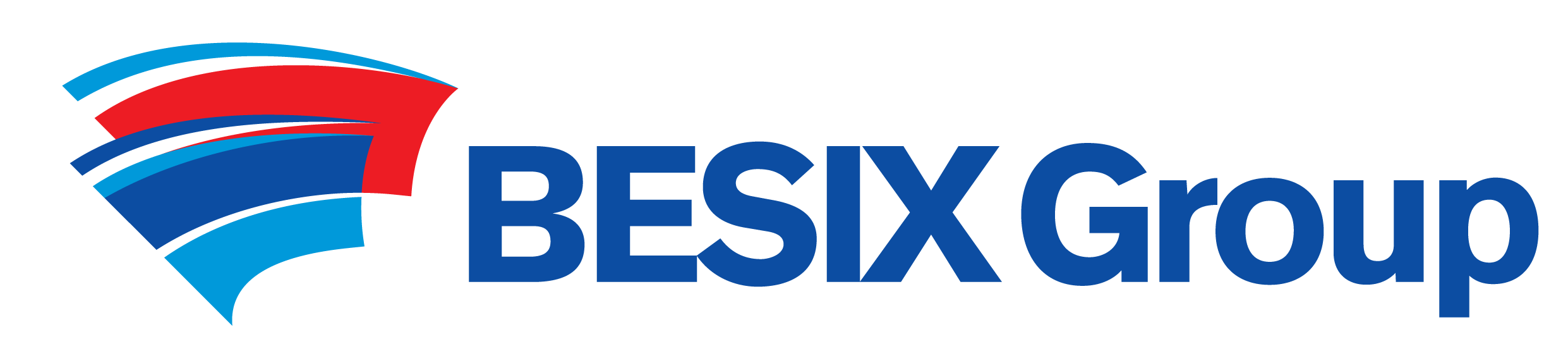 CLIMATE
Learner safety
Respect for need to grow and learn
Permission to engage in learning
Encouragement in exchange for engagement
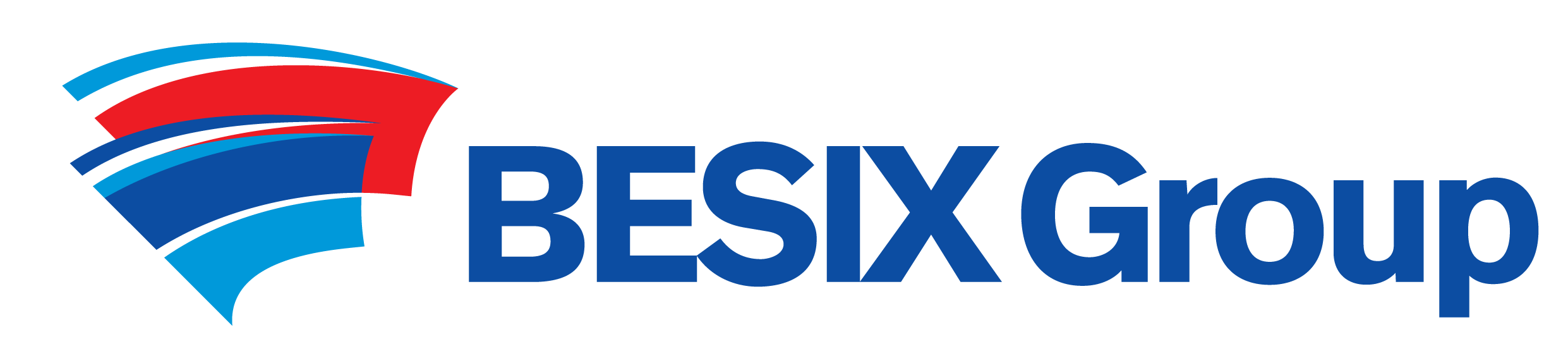 CLIMATE
Contributor safety
Respect for the ability to create value
Permission for guided autonomy
Autonomy in exchange for results
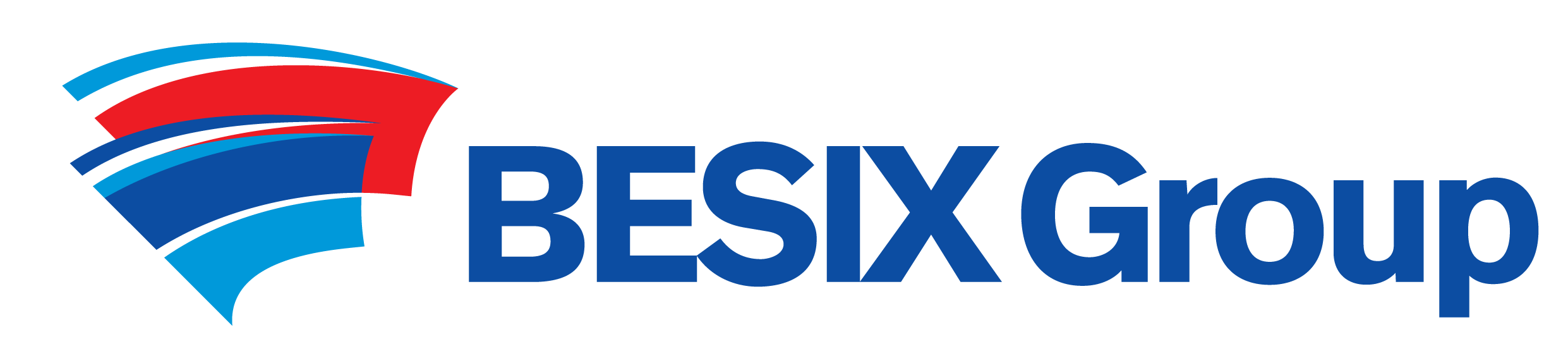 CLIMATE
Challenger safety
Respect for the ability to innovate
Permission to challenge the status quo
Cover in exchange for candor
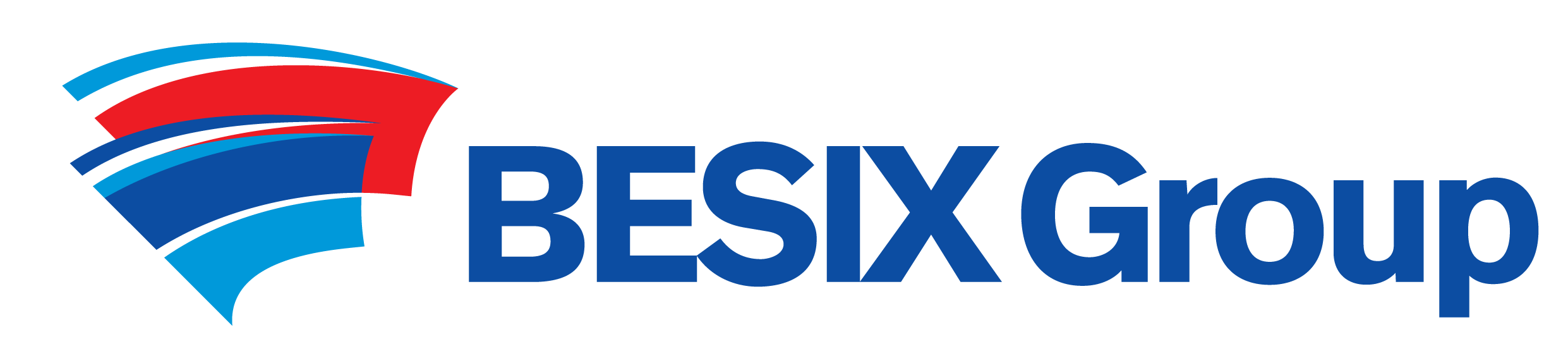 CLIMATE
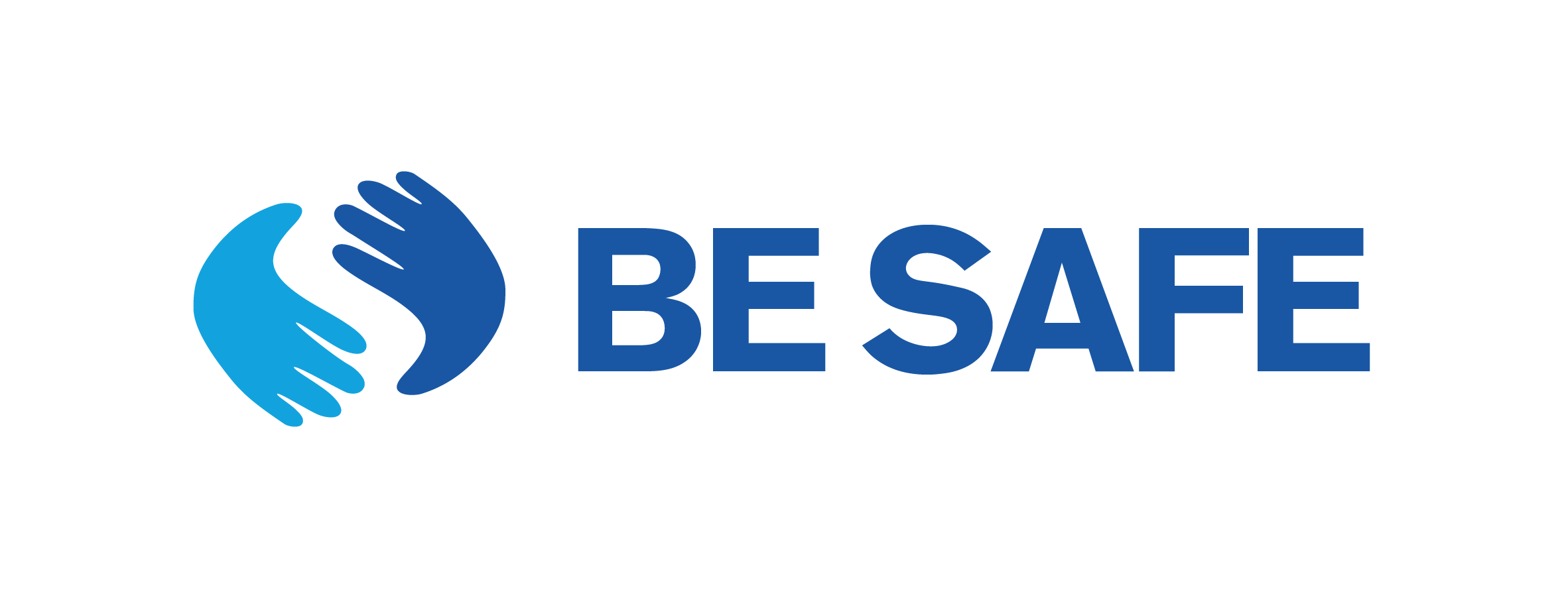 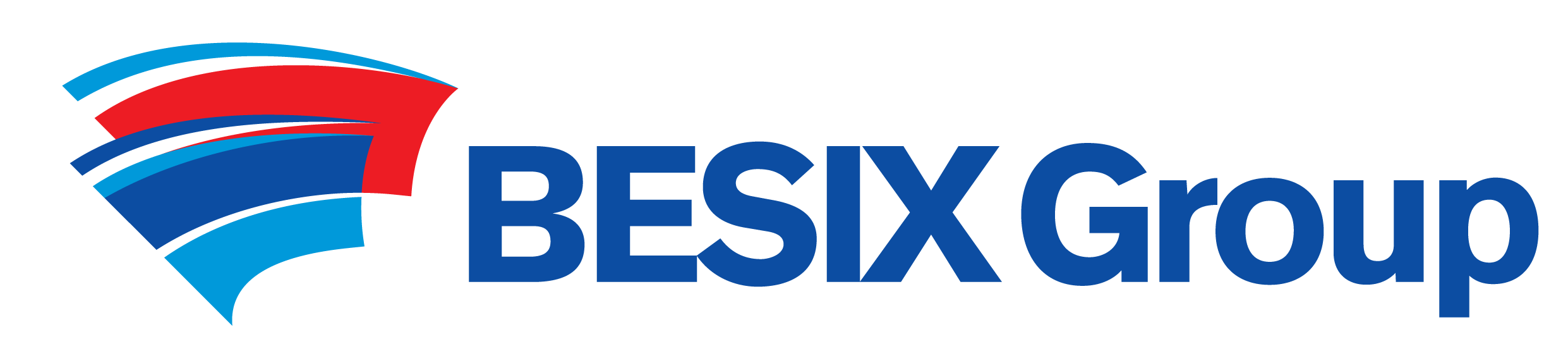 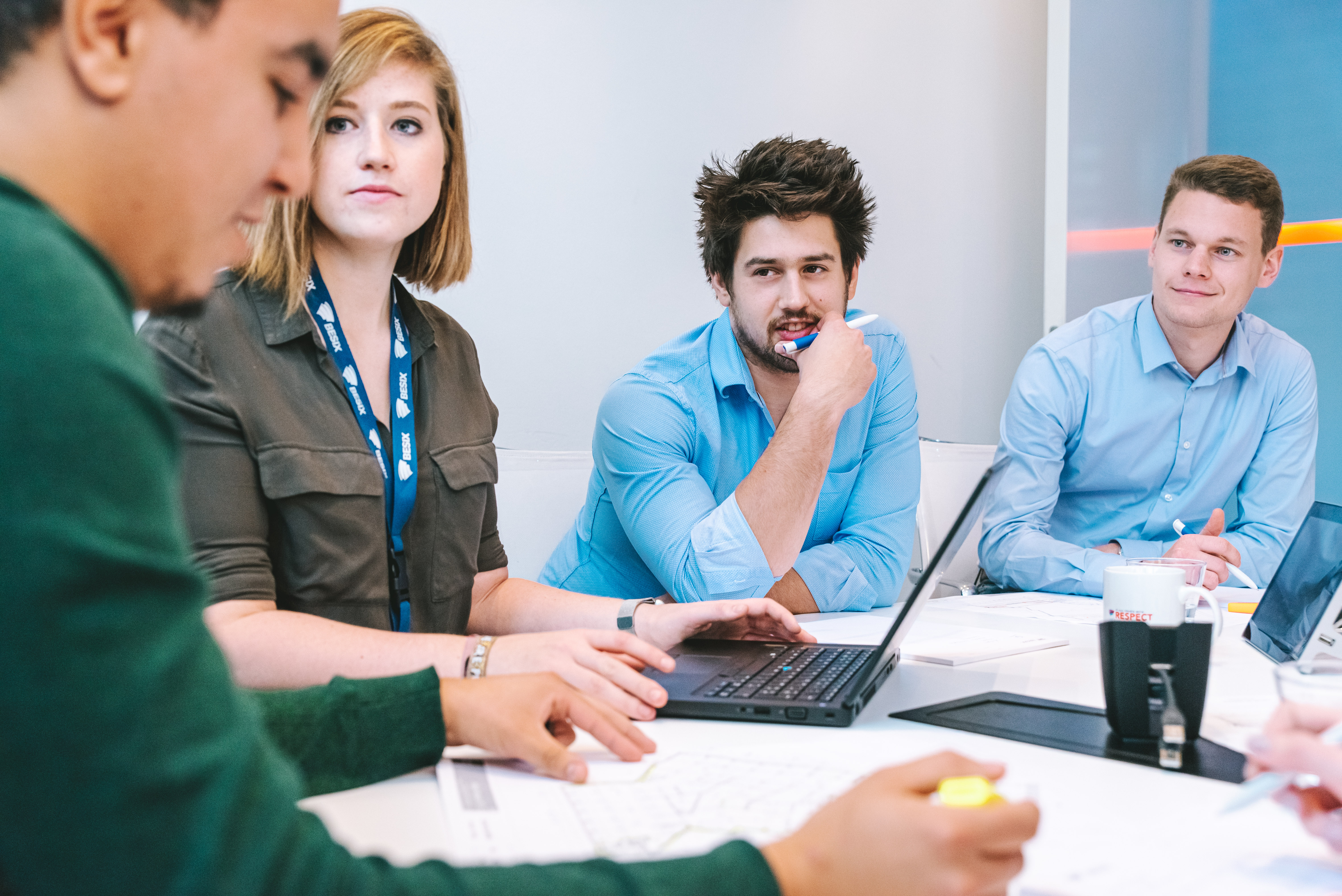 TIME FOR
questions, discussions, ideas
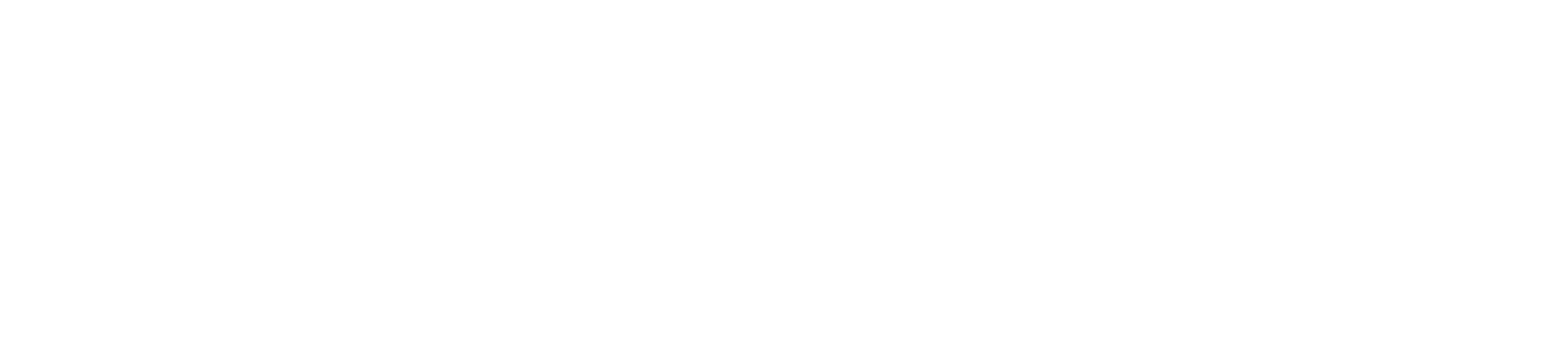